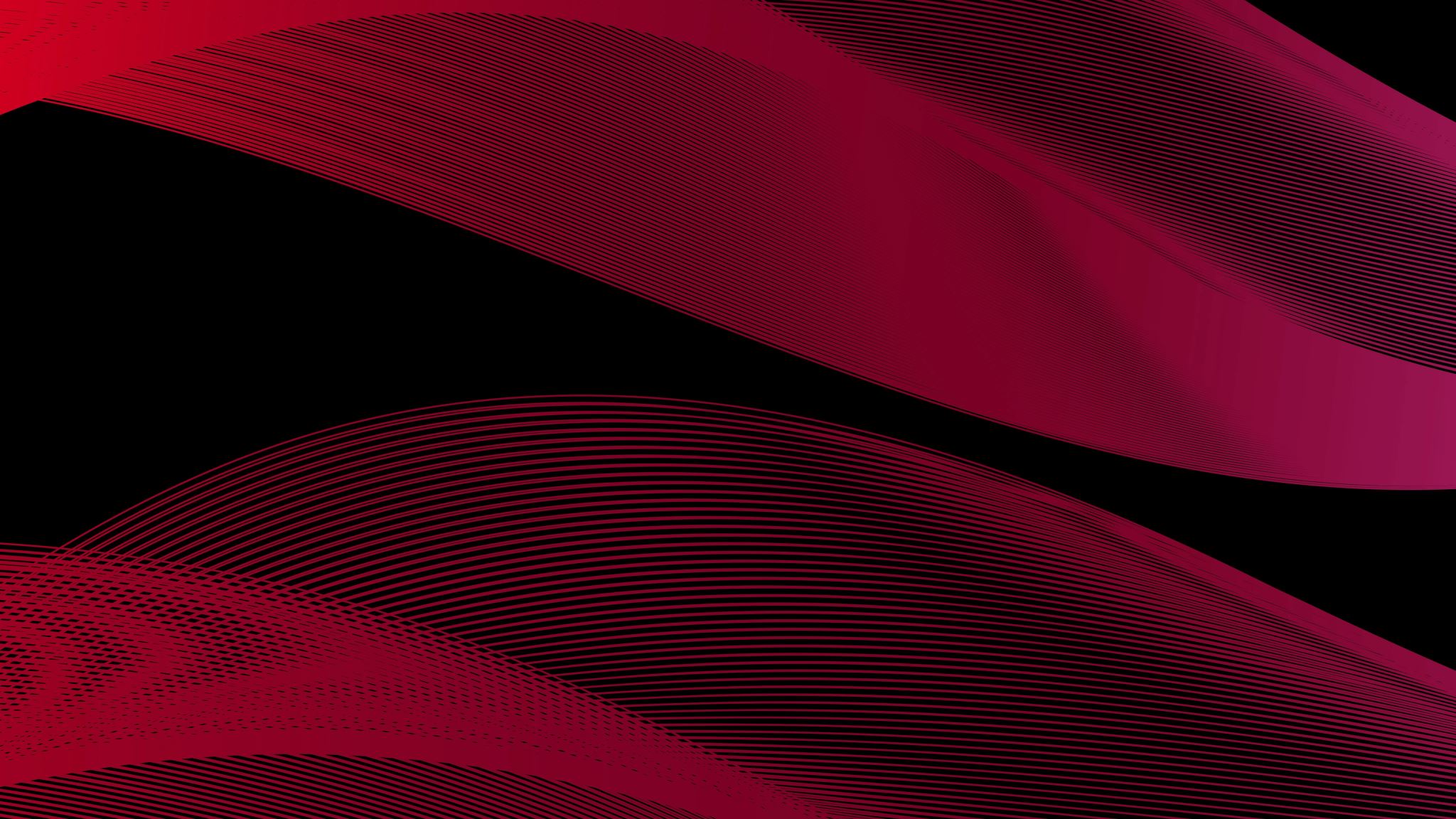 English tutorial 1
THE ART OF GOOD WRITING
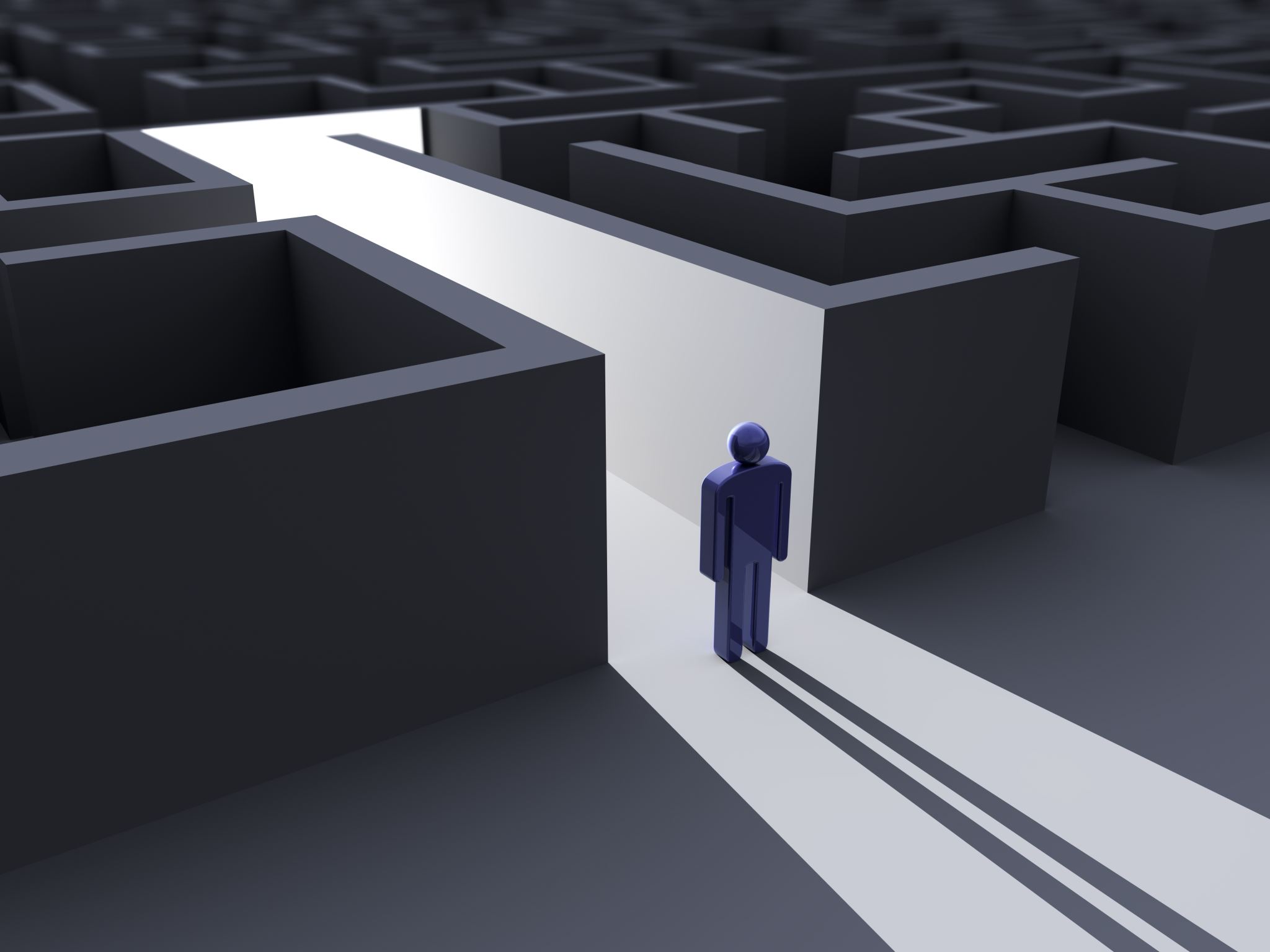 Winners and lowers
The winner says, “It may be difficult, but it’s possible.”
The loser says, “It may be possible, but it’s too difficult.”
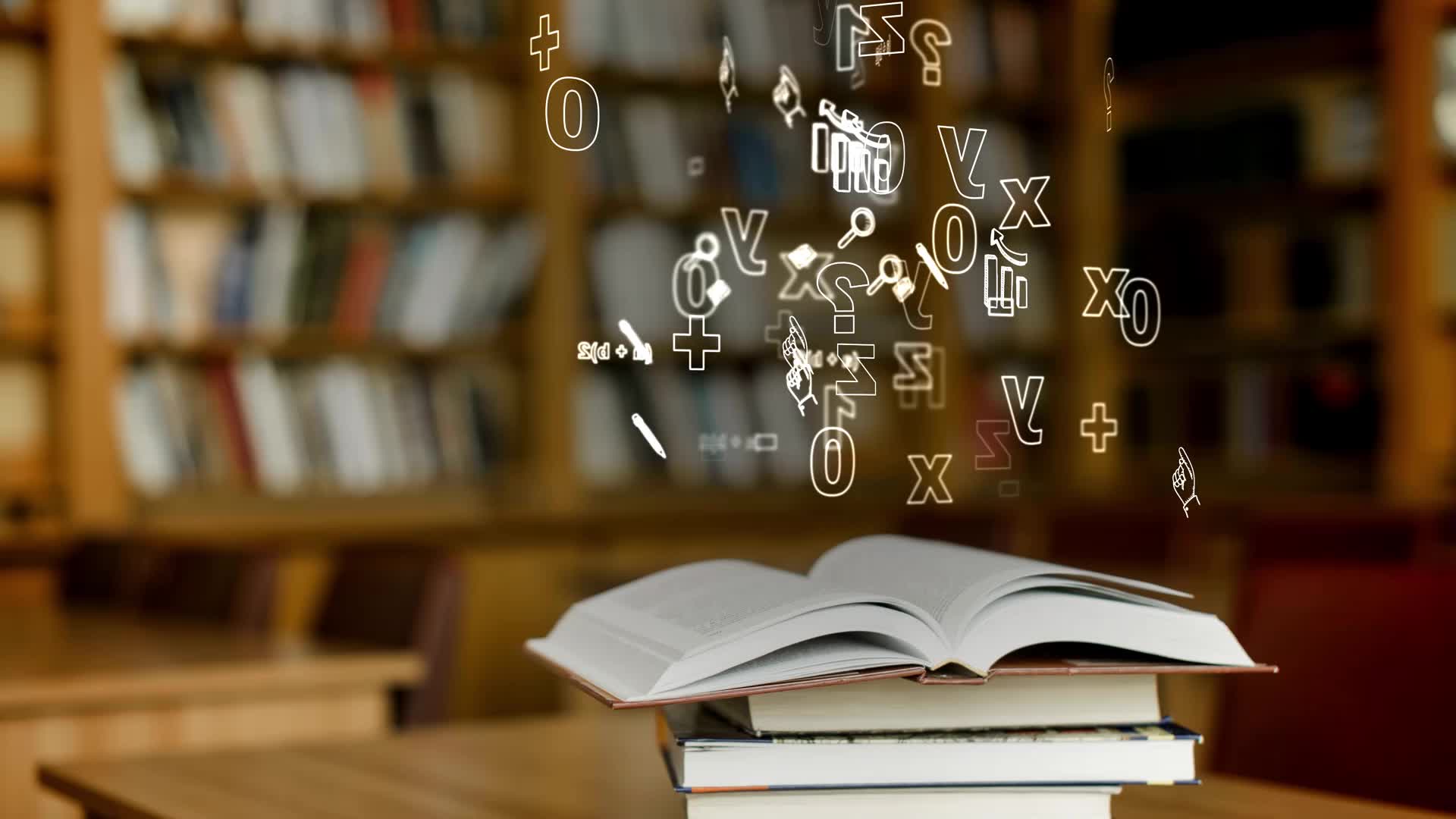 References and Resources
Objectives
Acquire the “dictionary habit”—using dictionaries regularly to improve vocabulary, word choices, spelling, and pronunciation.
Choose a printed dictionary that best meets your needs and use the full range of information it provides.
Select electronic dictionaries and thesauruses to consult when working at the computer.
Use a reference manual to expand your use of language, improve your writing style, revise content, and correct errors in your writing. 
Supplement electronic tools to check spelling and grammar errors when editing and proofreading your work.
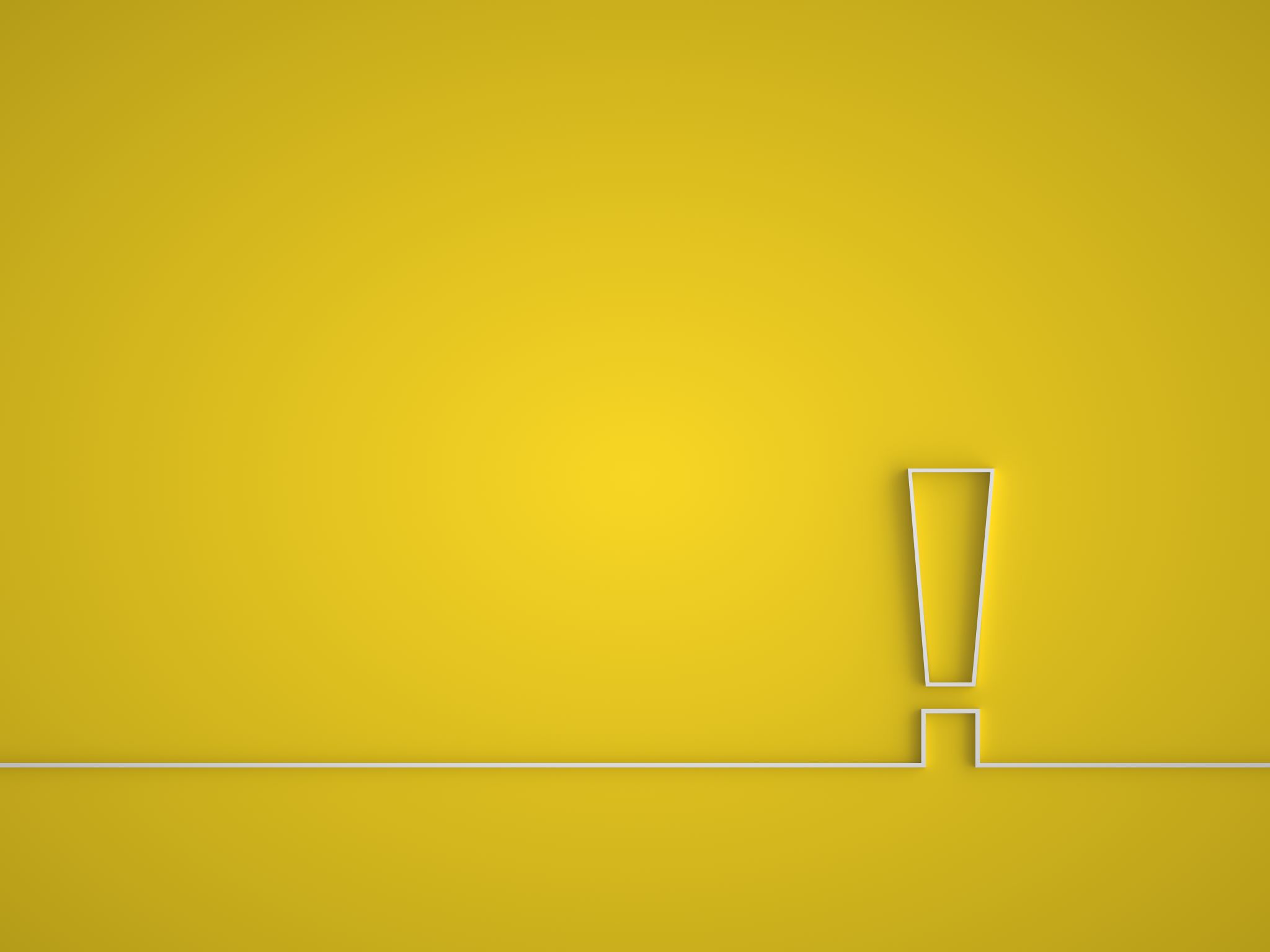 Spelling tips
IE OR EI?
The oldest rule in the book can help you remember:
I before E
Except after C
Or when sounded like A
As in neighbor and weigh
 
The i comes before e in words that have a long e sound:
	achieve	believe		chief		field		fierce		grievance
	piece		relieve		siege		wield		yield
Exceptions: 	either/neither 		leisurely	protein		weird		seize
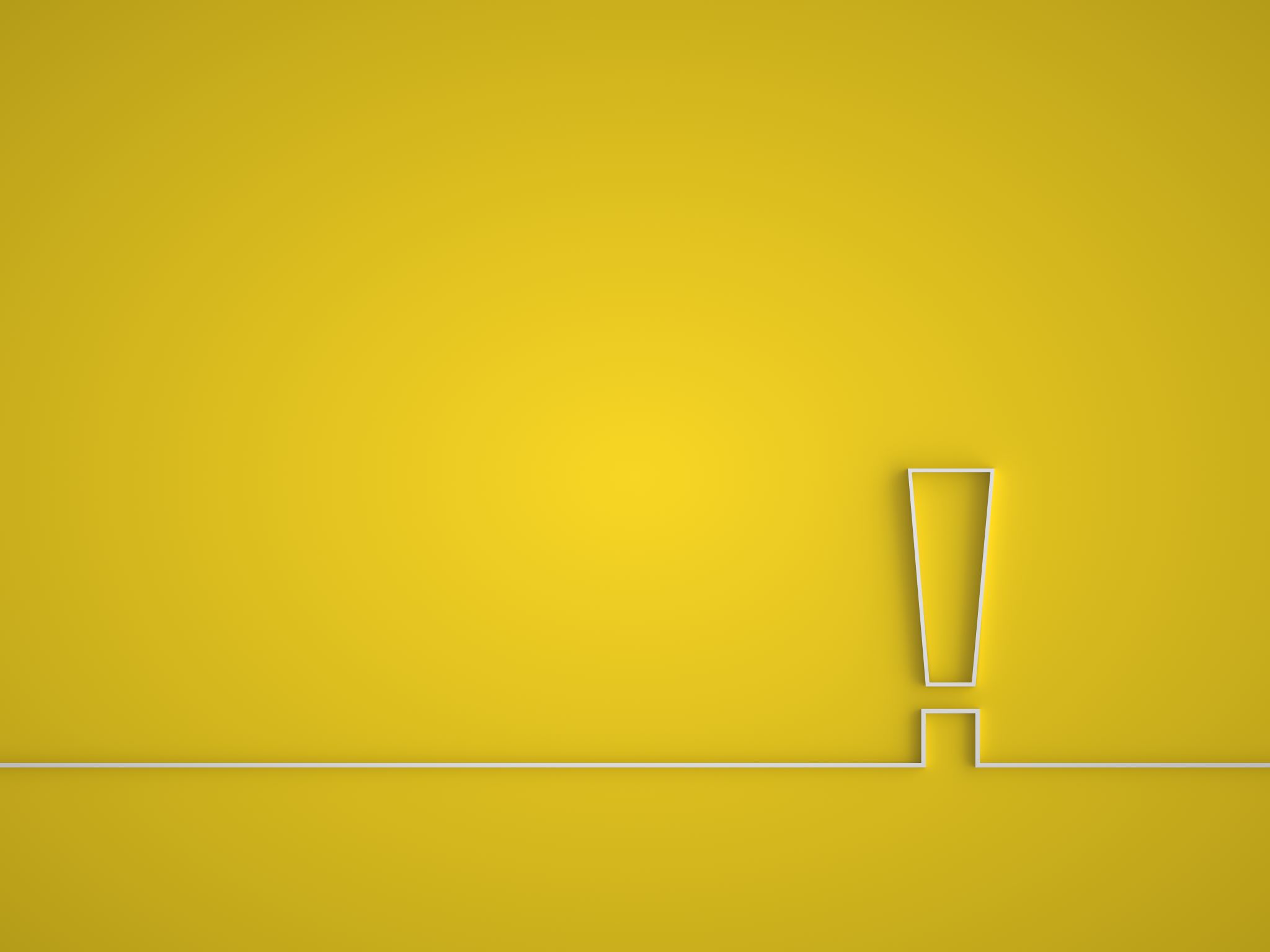 Spelling tips (cont.)
The e comes before i in words that have a long a sound:
	eight	freight	neighbor	 reign	surveillance	vein	weigh

The e comes before i after c—if the ei combination has a long e sound:
	ceiling	conceit	deceive	perceive	 receipt	receive
Adding prefixes
When the root word begins with the last letter of the prefix, a double letter results…
	mis + spell = misspell			dis + satisfaction = dissatisfaction
	im + movable = immovable		il + legal = illegal
	un + noticed = unnoticed		ir + responsible = irresponsible

When the root word begins with a different letter, just add the prefix
	in + comparable = incomparable	in + animate = inanimate
	dis + appear = disappear		re + commend = recommend
	dis + appoint = disappoint		un + able = unable
Adding suffix
When the root word ends with a silent e, drop the silent e before a suffix that begins with a vowel.
		advise/advisable			debate/debatable		
	guide/guidance			desire/desirous		reptile/reptilian		
	arrive/arrival			                bride/bridal	
Exceptions:  mile/mileage 	dye/dyeing (changing a color)	drape/drapery

When the root word ends with a silent e, keep the final e before an ending that begins with a consonant.
		encourage/encouragement	false/falsehood	hope/hopeful
	sincere/sincerely		sure/surely
Exceptions:	 acknowledge/acknowledgment	argue/argument	judge/judgment				nine/ninth		true/truly		whole/wholly
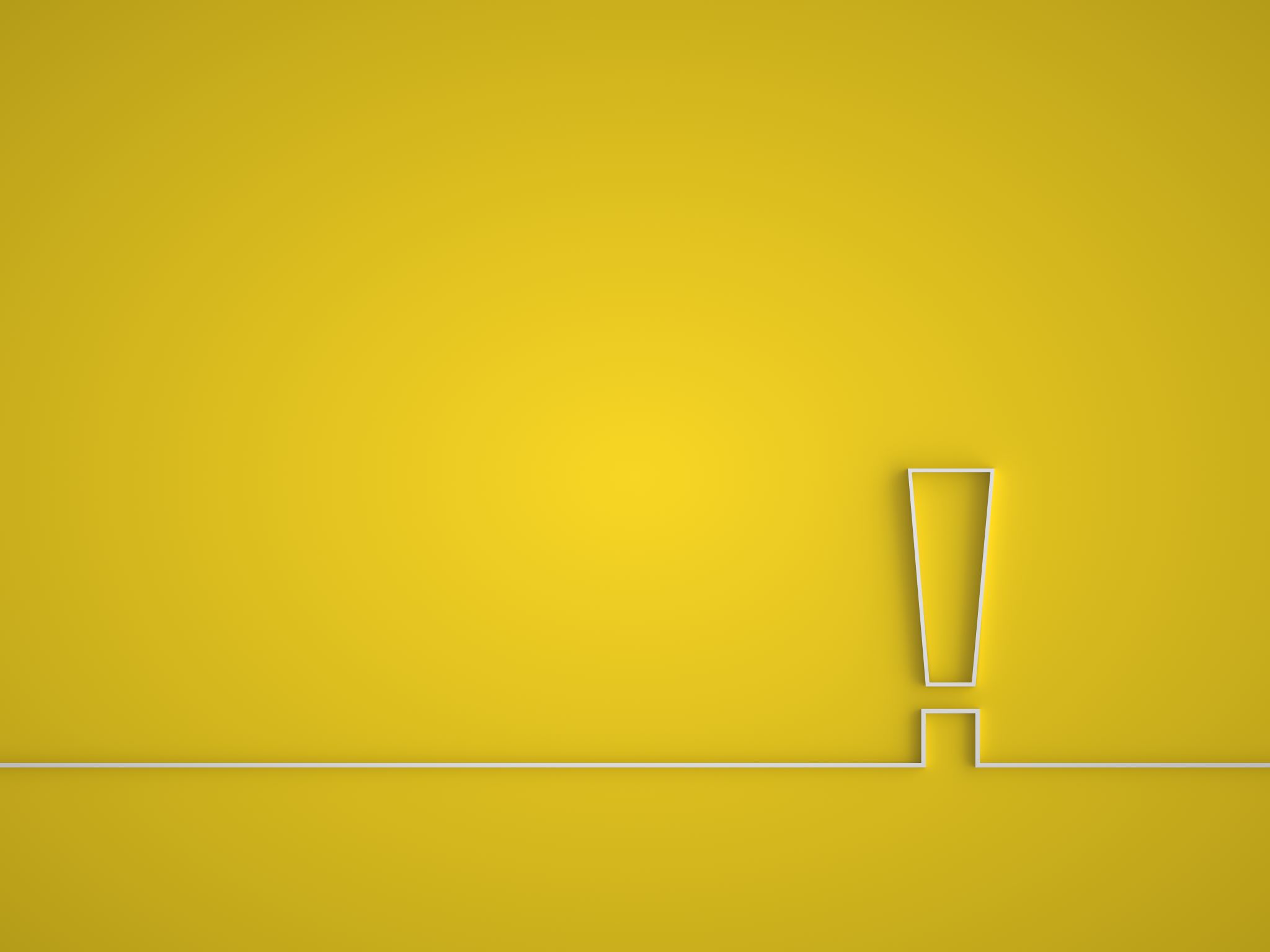 Adding suffix (cont.)
When the root word ends with ce or ge, keep the e before suffixes beginning with a or o.
	notice/noticeable	           advantage/advantageous
	enforce/enforceable	service/serviceable
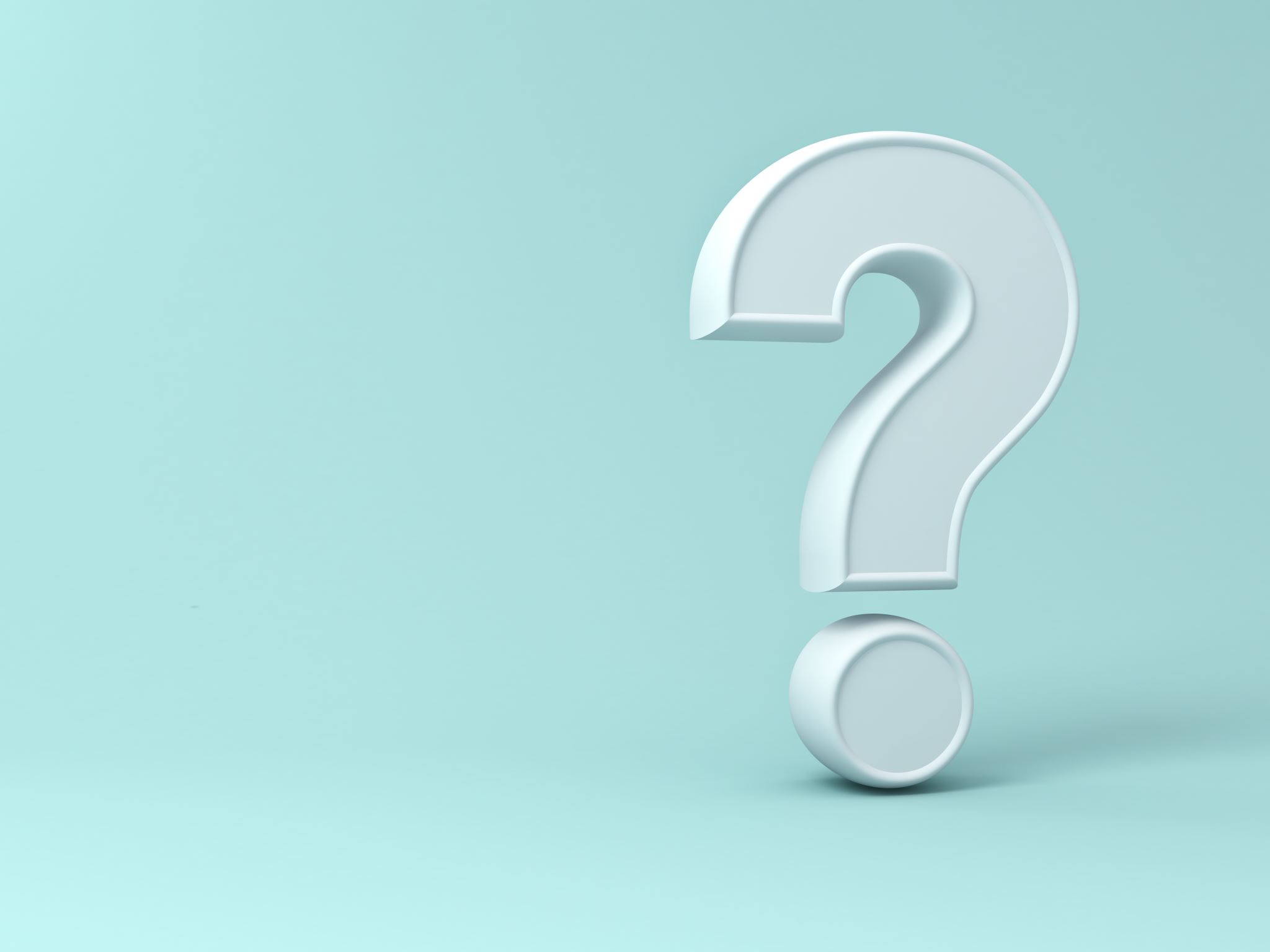 If the suffix begins with a vowel, double the final consonant of a one-syllable word that ends in a single consonant (except y, w, or x) preceded by a single vowel
	plan/planned	run/runner		sad/sadden
	ship/shipping	slip/slippage	wrap/wrapping
	Exception:	bus/buses, busing, bused (your dictionary will show busses, bussing, and bussed as also acceptable spellings)

Apply the preceding rule to two-syllable words if the second syllable is accented.
	admit/admitted		confer/conferred		occur/occurrence
	prefer/preferred	        refer/referring		               transfer/transferring
            Exception:	transferable
Adding suffix (cont)
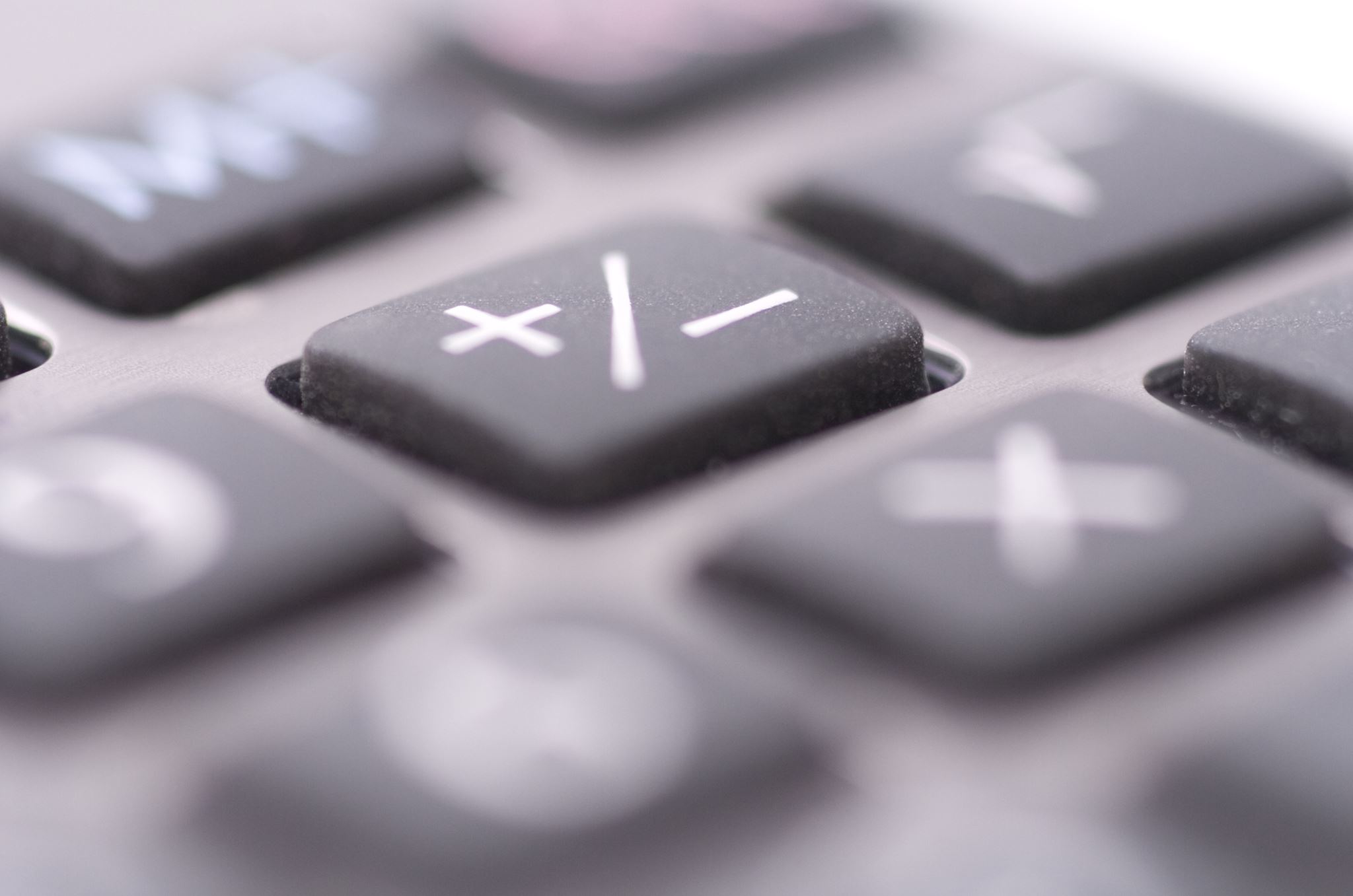 Adding suffix (cont.)
If the accent shifts to the first syllable when you add the suffix that begins with a vowel, don’t double the final consonant.
		confer/conference	refer/reference		prefer/preferable, preference
When a word of more than one syllable is not accented on the last syllable, keep the consonant single before adding a suffix.
	benefit/benefited		cancel/canceled	credit/crediting
	differ/difference		happen/happened	profit/profiting
	retail/retailing		total/totaled	             	travel/traveler
		Exceptions: cancel/cancellation	program/programmed/programming/programmer
			format/formatted/formatting
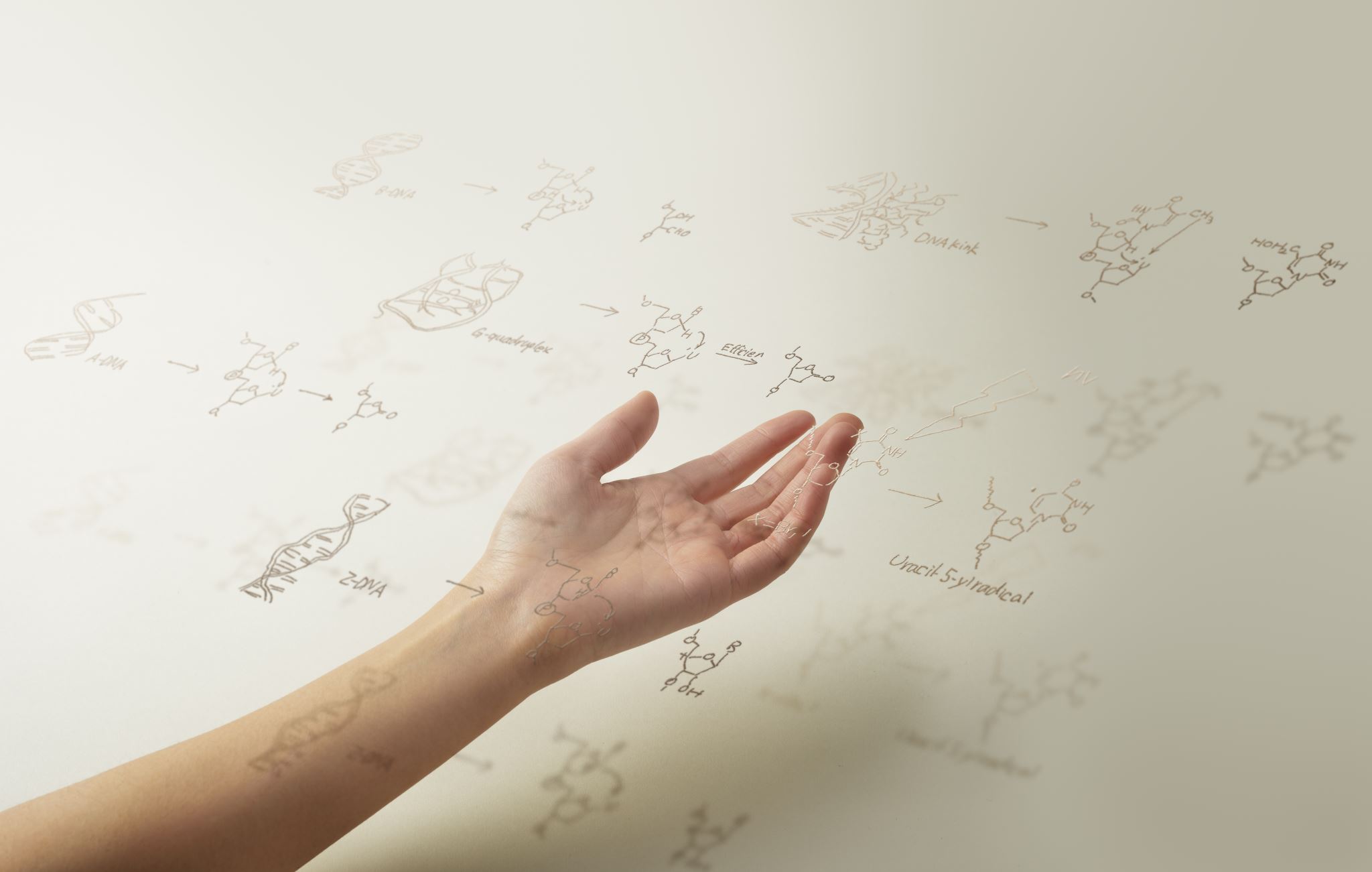 Adding suffix (cont.)
Regardless of syllables, don’t double a final consonant if the suffix begins with a consonant.
	commit/commitment	equip/equipment		glad/gladness
	hand/handful		sad/sadly			                      ship/shipment

If a word ends with two or more consonants or two vowels before a final consonant, don’t double the final consonant.
		confirm/confirming	exist/existence		look/looking
		prevail/prevailing	return/returned		treat/treated
Adding suffix (cont.)
If a consonant precedes the final y, change the y to i before adding a suffix.
		defy/defiant			happy/happiness		heavy/heaviest
		hurry/hurried		likely/likelihood		plenty/plentiful
      Exceptions: If the suffix begins with i, keep the y.
	try/trying		forty/fortyish		accompany/accompanying
If a vowel precedes the y, keep the y before the suffix.
		annoy/annoyance	        delay/delayed    	employ/employable/employment
       Exceptions: day/daily		pay/paid	slay/slain		lay/laid
Adding suffix
Unpredictable suffixes
	able/ible, ant/ent, ance/ence, and ize/ise/yse – Words that add these suffixes are not governed by clear rules. Consult your dictionary for spellings.

-sede, -ceed, or –cede – The spelling of words with the final syllable pronounced “seed” is easy to learn: supersede is the ONLY such word that ends in s-e-d-e. Exceed, proceed, and succeed are the only three “seed” words spelled c-e-e-d. All other words with the syllable pronounced “seed” are spelled c-e-d-e: intercede, precede, recede, secede.
Proofreading practi